ФЕДЕРАЛЬНАЯ АНТИМОНОПОЛЬНАЯ СЛУЖБА
Некоторые актуальные аспекты контрольно-надзорной деятельности в сфере тарифного регулирования


Заместитель начальника отдела
Управления регионального тарифного регулирования
Мицкевич О.А.


Уфа, 2018 г.
Итоги за 2017 год
4 плановых выездных
Проведено проверок в отношении Органов регулирования
14
2 внеплановых выездных
ФАС России
8 внеплановых документарных
Более 7,5 млрд. руб.
Выявлено экономически необоснованных средств в тарифах
3 618 тарифов
По итогам проверок и иных контрольных полномочий                    проверено 
выдано
63 предписания
250
Количество рассмотренных заявлений о досудебных спорах и тарифных разногласиях
2
Выявлены экономически необоснованные денежные средства, подлежащие исключению из НВВ регулируемых организаций в 2017-2019 гг.:
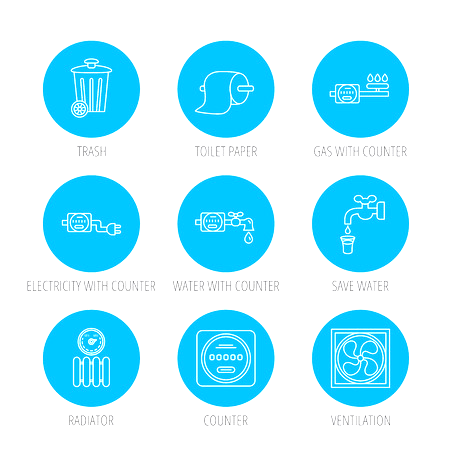 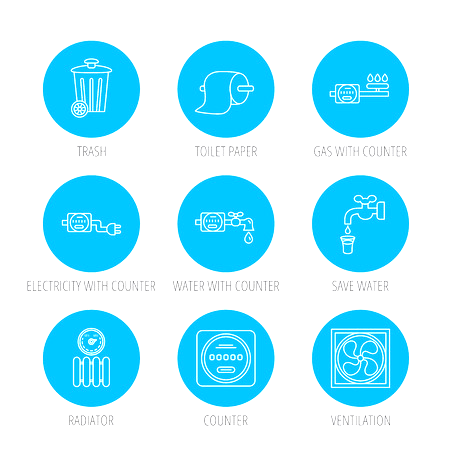 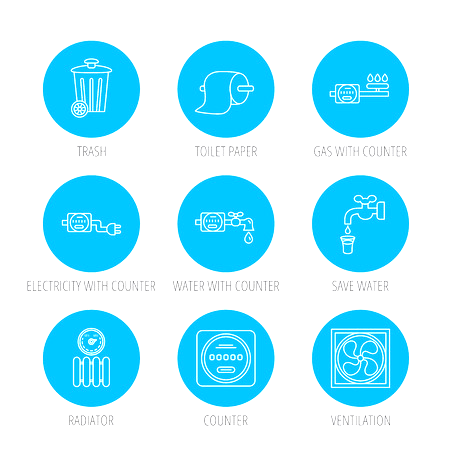 ВОДОСНАБЖЕНИЕ/
ВОДООТВЕДЕНИЕ
ЭЛЕКТРОЭНЕРГЕТИКА
ТЕПЛОСНАБЖЕНИЕ
Более 2,5 млрд. руб.
Более 1,5 млрд. руб.
Более 3,5 млрд. руб.
3
Единый порядок рассмотрения досудебных споров и разногласий
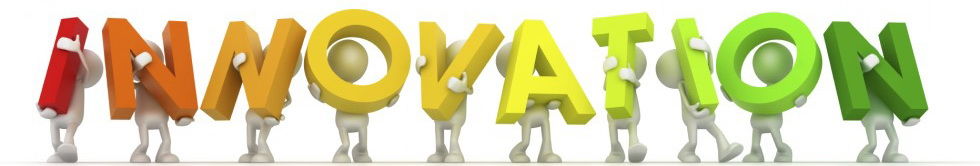 4
5
Единая государственная пошлина
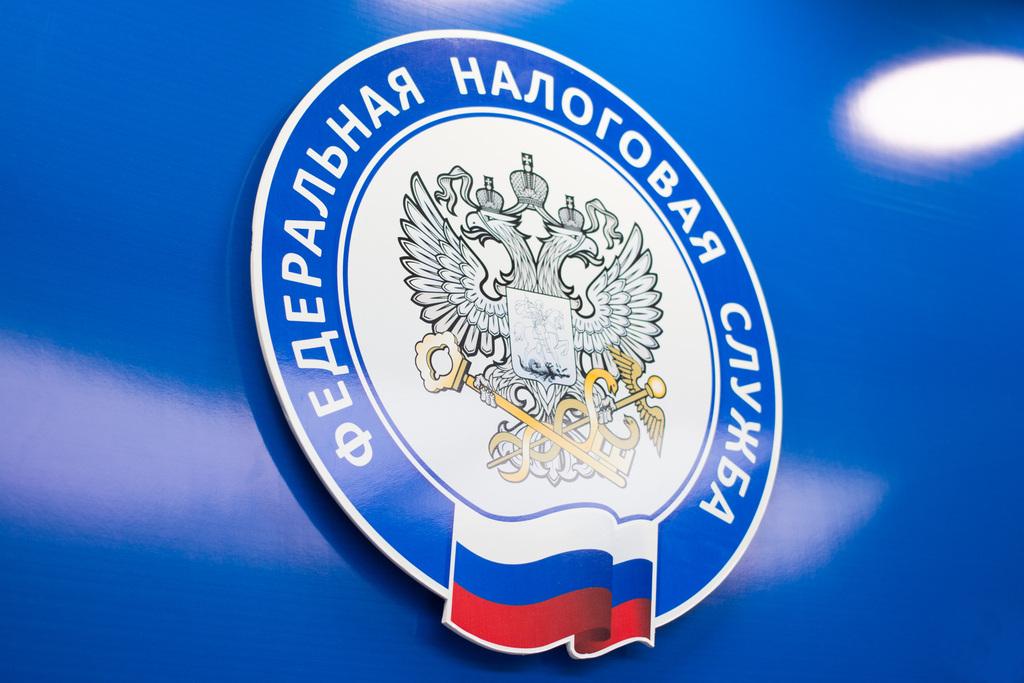 6
Подходы к расчету расходов на амортизацию
Рассчитываются исходя из максимального срока полезного использования имущества
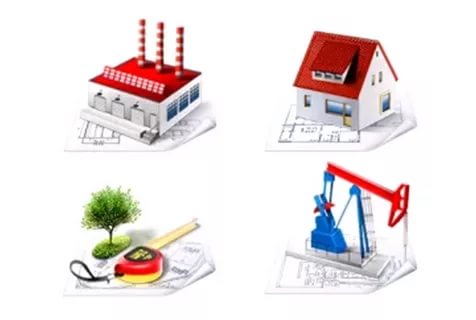 Не принимаются расчеты с ускоренным методом амортизации основных средств
Переоценка стоимости основных средств только в том случае, когда является источником инвестиционной программы
Амортизационные отчисления объектов основных средств, планируемых к вводу в последующих периодах регулирования, не учитываются при формировании необходимой валовой выручки, расчет производится исходя из объектов, принятых регулируемой организацией на баланс
7
Величина арендной платы (лизинговые платежи) состоит из:
Амортизация;

Налог на имущество;

Иные обязательные платежи собственника
*Водоснабжение и водоотведение: в отношении договоров аренды и концессионных соглашений, заключенных и зарегистрированных в установленном порядке до 31 декабря 2012 г., экономически обоснованный размер арендной и концессионной платы определяется в размере, предусмотренном таким договором аренды (концессионным соглашением).
** Теплоснабжение: Арендная плата по договору аренды переданного концедентом по концессионному соглашению концессионеру недвижимого имущества, право собственности концендента на которое не было зарегистрировано в установленном законодательством Российской Федерации порядке в течение одного года с даты заключения концессионного соглашения, при установлении тарифов в сфере теплоснабжения учитывается в размере, указанном в таком договоре аренды.
Аренда имущества
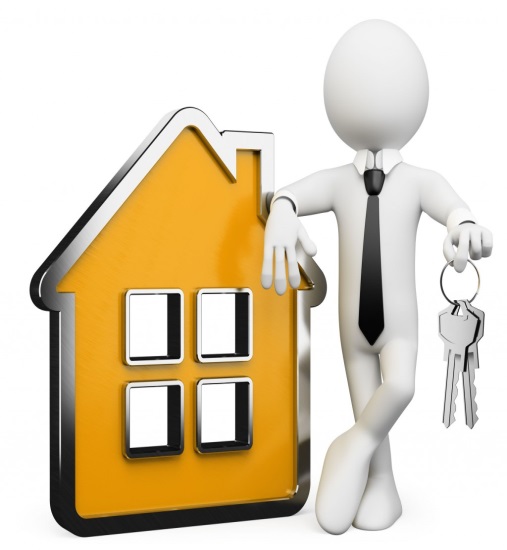 8
Исключение из тарифа необоснованных расходов при наличии у регулируемой организации расчетной предпринимательской прибыли
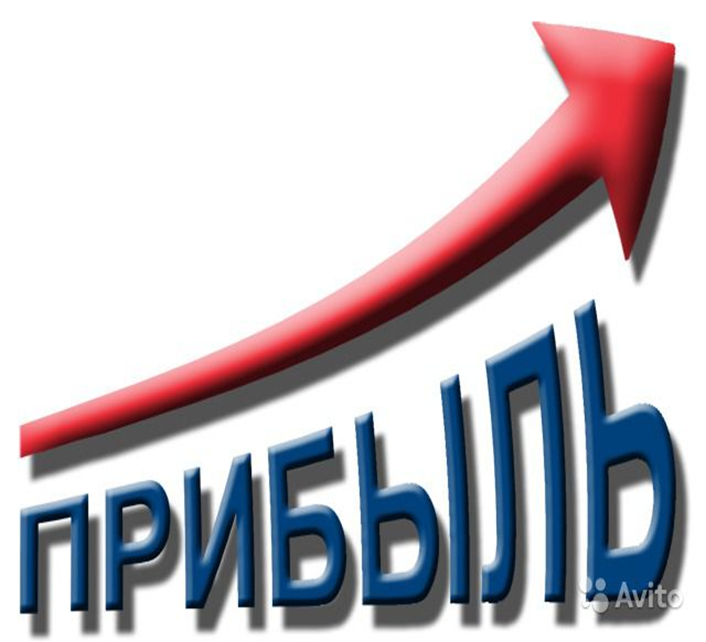 9
Учет НДС
Учет в составе НВВ налога на добавленную стоимость (НДС)
УЧЕТ НДС
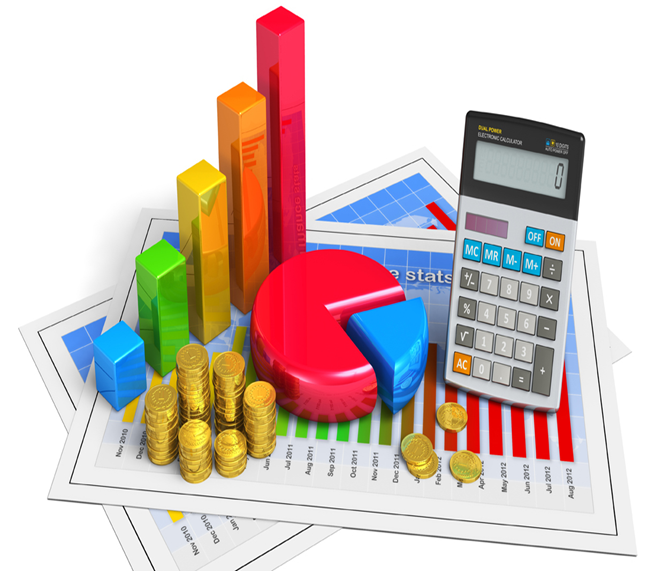 При упрощенной системе налогообложения
При общей системе налогообложения, НДС в составе НВВ не учитывается
в сфере электроэнергетики: 
- НДС в составе НВВ не учитывается
в сферах теплоснабжения, водоснабжения и водоотведения, ТКО:
НДС учитывается в расходах в составе НВВ
10
Учет результатов деятельности в предыдущих периодах регулирования
Учет результатов деятельности организации
В случае если регулируемая организация в течение расчетного периода регулирования понесла экономически обоснованные расходы, не учтенные органом регулирования при установлении для нее регулируемых цен (тарифов), то такие расходы учитываются органом регулирования при установлении регулируемых цен (тарифов) для такой регулируемой организации начиная с периода, следующего за периодом, в котором указанные расходы были документально подтверждены на основании годовой бухгалтерской и статистической отчетности.
Расходы, связанные с результатами деятельности организации, возникшие ранее указанного периода (i-2), и не заявленные при установлении и корректировке регулируемых цен (тарифов) на плановый период регулирования (i), учету не подлежат.
Учет указанных расходов может осуществляться органом регулирования в течение периода, в том числе относящегося к разным долгосрочным периодам регулирования, который не может быть больше 3 лет в сферах теплоснабжения и водоснабжения/водоотведения, 5 лет в сфере электроэнергетики.
11
Проценты за пользование кредитами
Четких критериев учета и перечня предоставляемых регулируемой организацией документов, обосновывающих необходимость привлечения кредитов, нормативными правовыми актами не установлено.
 В сфере водоснабжения и водоотведения: предельная учитываемая ставка это ключевая ставка ЦБ РФ на дату привлечения кредита * 1,5 раза, но не менее чем на 4 процентных пункта. Ограничение установлено только для кредитов и займов привлекаемых на пополнение оборотных средств.
 В сфере теплоснабжения и электроэнергетики:  в размере фактически понесенных расходов, не превышающем величину, равную ставке рефинансирования Центрального банка Российской Федерации, увеличенной на 4 процентных пункта.
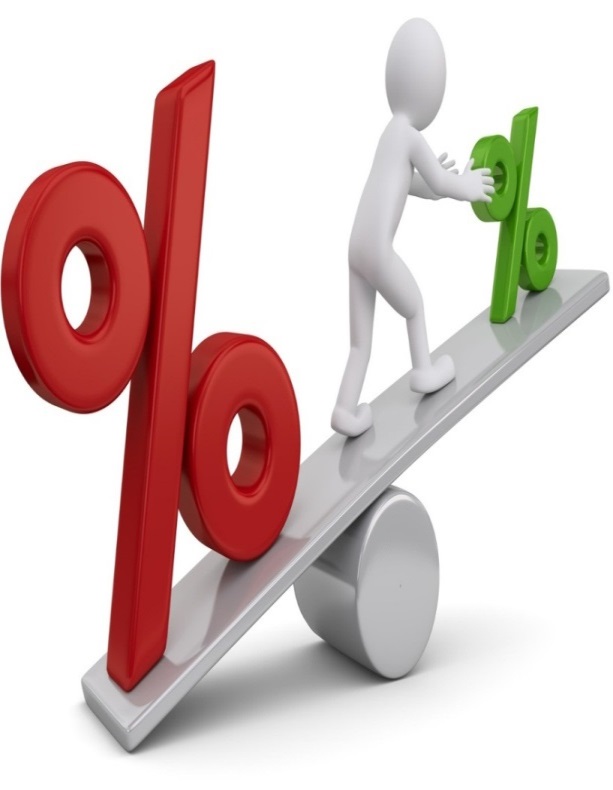 12
Сомнительные долги, дебиторская задолженность
Порядок учета резервов по сомнительным долгам и списания безнадежных долгов в целях налогообложения регламентирован ст. 265, 266 Налогового кодекса Российской Федерации: 
в случае, если налогоплательщик принял решение о создании резерва по сомнительным долгам, списание долгов, признаваемых безнадежными в соответствии с настоящей статьей, осуществляется за счет суммы созданного резерва.

 В сфере водоснабжения и водоотведения, теплоснабжения: предельная величина учитываемых сомнительных долгов для гарантирующей организации (единой теплоснабжающей организации) составляет в размере фактической дебиторской задолженности населения, но не более 2 % НВВ, относимой на население и приравненных к нему категорий потребителей, установленной для регулируемой организации на предыдущий расчетный период регулирования.

 В электроэнергетике при расчете выручки гарантирующих поставщиков: расходы на формирование резерва по сомнительным долгам в размере 1,5 процентов от валовой выручки от продажи электрической энергии потребителям.
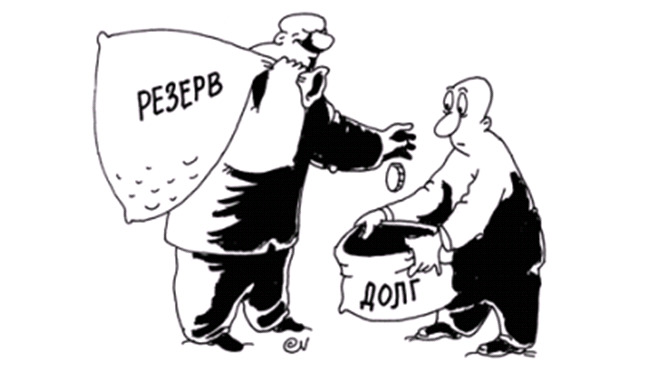 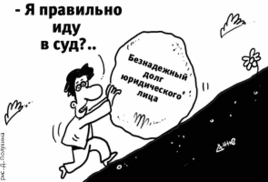 13
Расходы на инвестиции
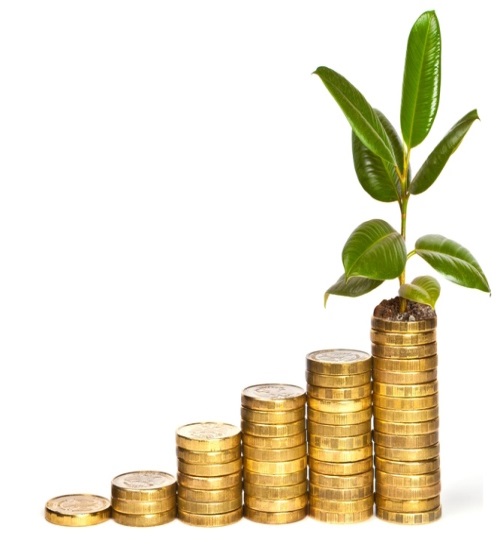 Расходы на инвестиции
Расходы на инвестиции
14
Требования к экспертным заключениям
Экспертное заключение  органа регулирование должно содержать:
Анализ: комплексное правовое и экономическое обоснование включения тех или иных расходов в состав необходимой валовой выручки регулируемой организации с приложением расчета регулирующего органа по каждой из рассматриваемых статей затрат;
Перечень документов представленных регулирующей организацией и принимаемых регулирующим органом в качестве обоснования расходов отдельно по каждой статье затрат;
Ссылки на нормы законодательства в области государственного регулирования цен (тарифов), на основании которых, в состав тарифов включаются те или иные расходы;
В случае отказа от учета тех или иных расходов в НВВ, обоснование такого отказа со ссылкой на нормы законодательства и подтверждающие документы.
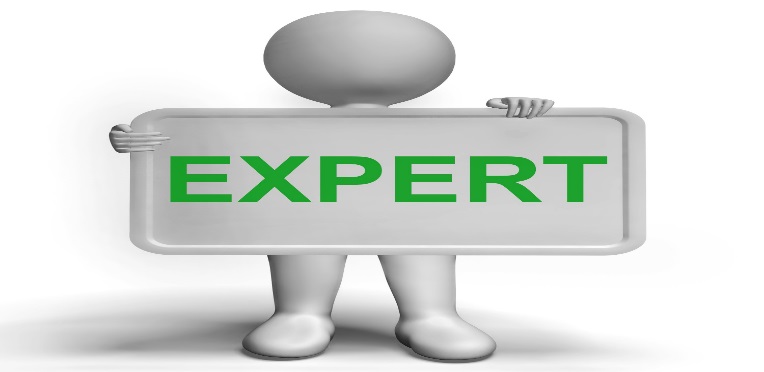 15
СПАСИБО ЗА ВНИМАНИЕ!
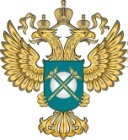 www.fas.gov.ru
& fas_rf (eng)
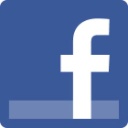 FAS-book
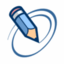 fasovka
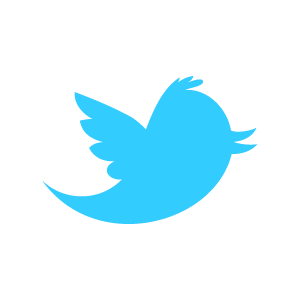 rus_fas
fas_rus
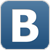 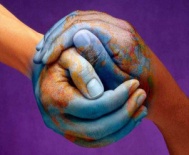 international@fas.gov.ru